Vertrauensleute
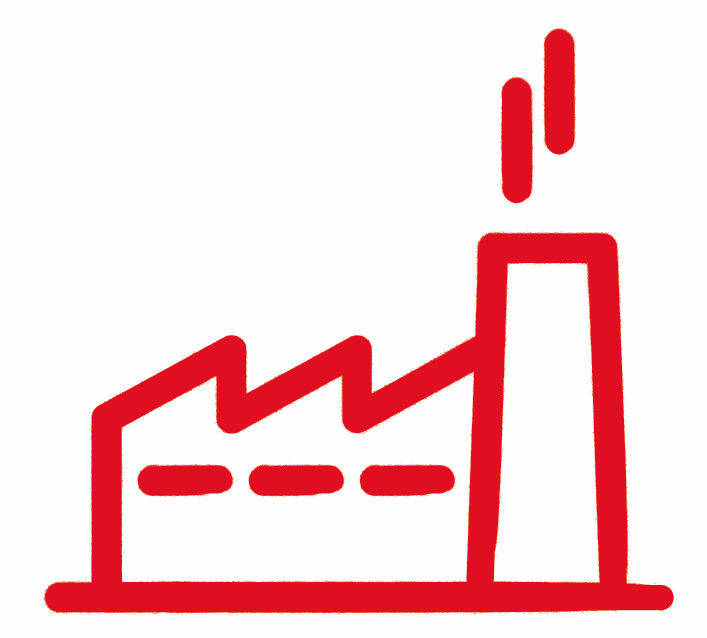 Die Vertrauensleute?
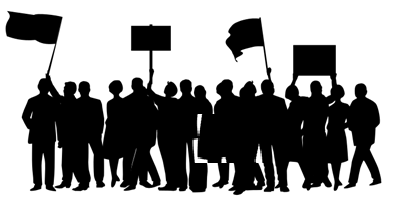 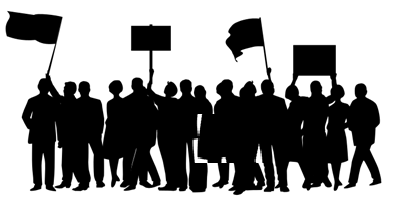 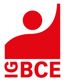 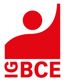 VL
VL
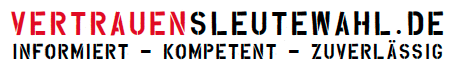 Vertrauensleute der IG BCE
Übersicht:

Struktur und Aufbau der Vertrauensleute

Rolle der Vertrauensperson

Aufgaben der Vertrauensleute

Gestaltung in der IG BCE

Gründung eines Vertrauenskörpers

Einbindungsmöglichkeiten VL in BR Arbeit
Struktur und Aufbau
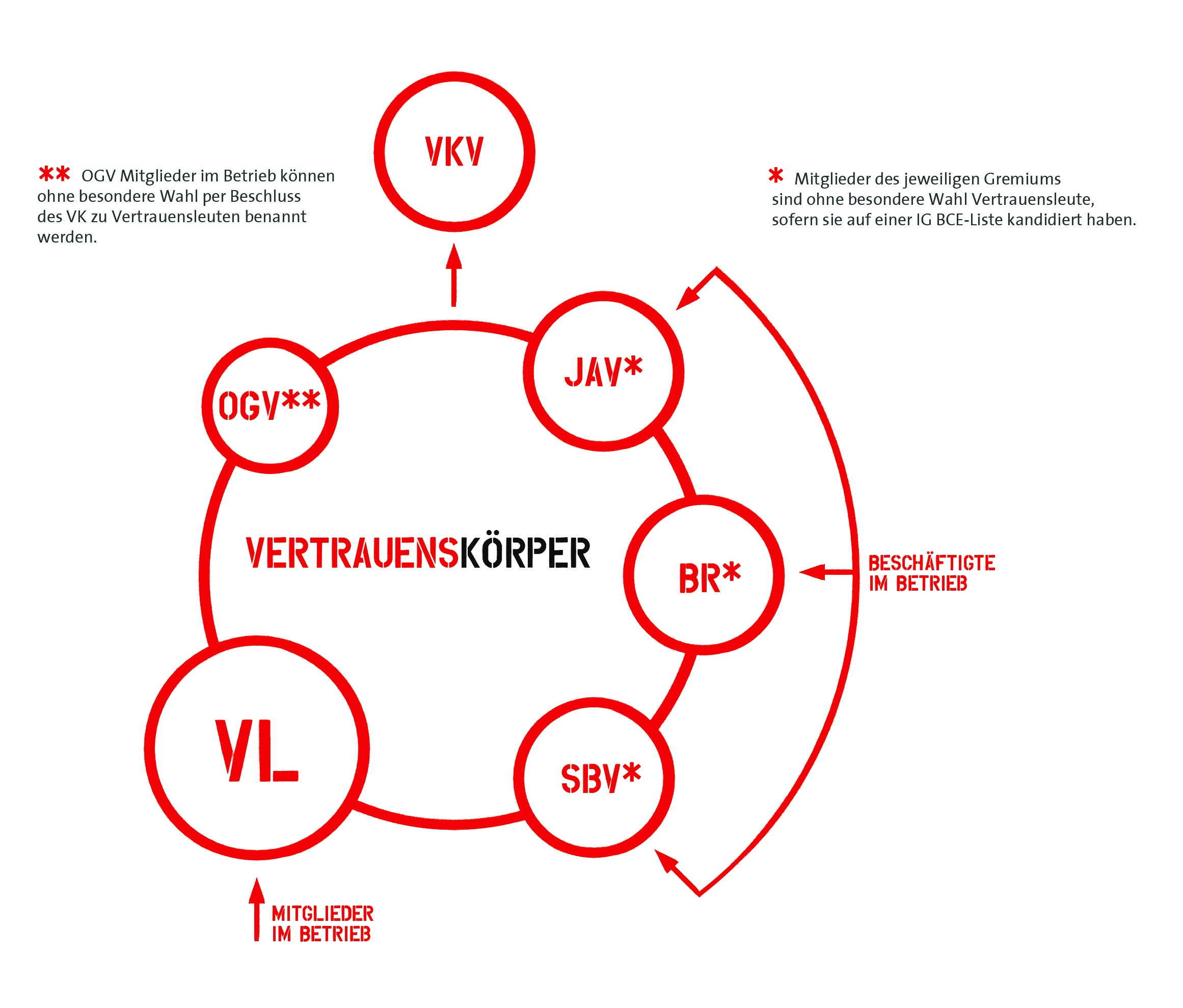 Zusammensetzung des 
Vertrauenskörpers
Verzeichnis:
VL	= Vertrauensleute (Summe aller Vertrauensmänner und -frauen)
VK 	= Vertrauenskörper / Vertrauensleute(voll)versammlung 
	(der Zusammenschluss aller Vertrauensleute + Betriebliche 	„Mitbestimmer“* + Ortsgruppenvorstandsmitglieder im Betrieb**VKV 	= Vertrauenskörpervorstand / Vertrauensleuteleitung 
	(aus der Mitte des VK gewählte Kolleginnen und Kollegen)
JAV 	= Jugend- und Auszubildendenvertretung
BR 	= Betriebsrat
SBV 	= Schwerbehindertenvertretung
Struktur und Aufbau
Betriebe bis zu 30 VL
Zusammensetzung des 
Vertrauenskörpervorstandes
1.Vorsitzende/r
1.Stellvertreter/in
1.Kassier/in
Betriebe 30 bis zu 100 VL = 5er Gremium
1.Vorsitzende/r
1.Stellvertreter/in
1.Kassier/in 
1.Bildungsobmann/frau
Min. 1 Beisitzer/in
Betriebe über 100 VL = 11er Gremium
1.Vorsitzende/r
1.Stellvertreter/in
1.Kassier/in 
1.Bildungsobmann/frau
Min. 1 Beisitzer/in
BR-Vors. und Stellv. 
Sollen mit beratender Stimme teilnehmen.
Zusätzlich sind 3 Revisoren zu wählen.
Rolle der Vertrauensperson
Engagiertes 
Mitglied
Ein Gesicht der 
IG BCE im Betrieb
Ein kompetenter
Ansprechpartner
Multiplikator für 
Informationen 
und Interessen
Mitgestalter bei
gewerkschaftlichen,
tariflichen und
betrieblichen Themen
Bindeglied zwischen
Mitgliedern, Betriebsrat und IG BCE Vor Ort
Initiator und Treiber 
von Themen und Interessen
der Mitglieder
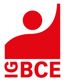 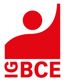 VL
VL
Das Rollenprofil ist vielfältig und anspruchsvoll zugleich, 
deshalb ist eine Vertrauensperson auch immer Teil der großen Gemeinschaft
AUFGABEN der Vertrauensperson
Zusammengefasst aus Satzung und Richtlinie:

Information der Mitglieder, Durchführung von Sitzungen und Versammlungen
Mitgliederansprache und –Bindung; Überprüfung der Beitragszahlung
Begleitung von BR, JAV, SBV und AR Wahlen
Verteilung von Infomaterial
Unterstützung des Bezirks; Mitwirkung in weiteren Gremien
Durchführung von Bildungsmaßnahmen
Information des Bezirkes
Entsende und Vorschlagsrechte
Tarifarbeit
Gestaltung in der IG BCE
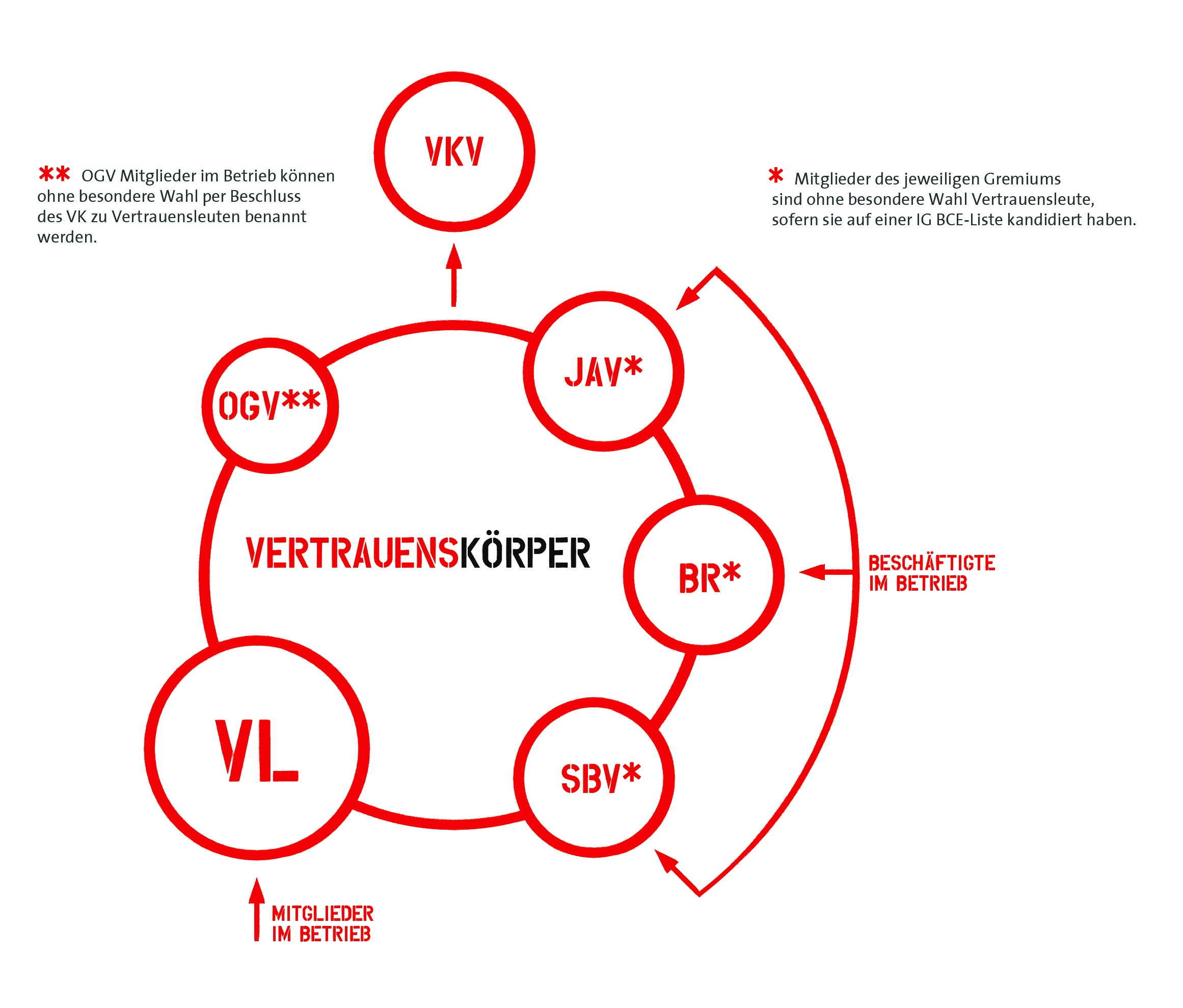 Delegierten zur Bezirksdelegiertenkonferenz
Tarifkommissionsmitglieder
Wahl von …
Delegierte zur Landesbezirksdelegiertenkonferenz
Zu besetzende Gremien (Bezirksvorstand, Beirat, Kommissionen)
Vorschlag für …
Anträge an …
Bezirksdelegiertenkonferenz
(Darüber zum Landesbezirk und Kongress)
Tarifkommissionen
VL- Arbeit für die BR- Arbeit nutzen
Zusammenspiel Vertrauensleute und BR
AN kann BR-Sprechstunde wahrnehmen und sich jederzeit beraten lassen
VL können diese nutzen um während der Arbeitszeit den BR
über Probleme und Anliegen zu informieren §39 BetrVG
Anträge auf Betriebs- und 
Abteilungsversammlungen Unterbreiten
VL als Antragssteller §45 S2 BetrVG
Einbeziehen sachkundiger AN als Auskunftsperson 
VL als sachkundige Arbeitsnehmer
§80 Abs.2 BetrVG
Rechtliche Möglichkeiten
zur Beteiligung der VL in der BR- Arbeit
BR-Ausschüsse mit Einbindung 
des sachkundigen AN
§28 in Verbindung mit §80 BetrVG
AN können Themen für BR vorschlagen
Themen können durch VL eingebracht werden
§86a BetrVG
BR kann Aufgaben auf 
arbeitsorganisatorische Gruppen
übertragen §28a BetrVG
Information für und von AN:
Infoblätter, Intranet, Schwarzes Brett
Nutzung durch VL §40 Abs.2 BetrVG
Informationsaustausch mit Belegschaft auf 
Betriebs- Abteilungsversammlungen
VL aktiv einplanen §43 BetrVG
Vielen Dank
Für Ihre
Aufmerksamkeit